Tác dụng lên các vật đặt trong chất lỏng
Phương thẳng đứng
điểm
Chiều từ dưới lên
Đặc
Độ lớn: bằng trọng lượng phần chất lỏng bị vật chiếm chỗ
Lực đẩy Archimedes
FA = d.V
Công thức
d: trọng lượng riêng chất lỏng
V: thể tích phần chất lỏng bị vật chiếm chỗ
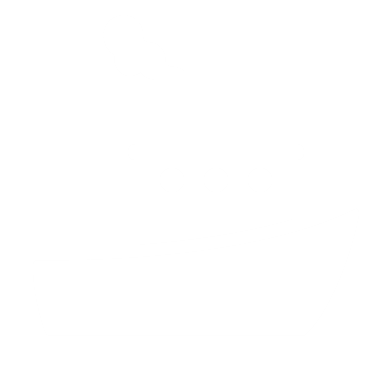 Vật sẽ chìm khi: FA<P  (dchất lỏng < dvật)
Vật sẽ lơ lửng khi: FA =P (dchất lỏng = dvật)
Vật
nổi,
Vật sẽ nổi khi: FA > P (dchất lỏng > dvật)
vật
chìm